Potential and Kinetic Energy
(Make a foldable set of notes)
What is Energy?
Energy = The ability to do work
What is Work?
An object has to supply a force for another object to be displaced to be considered work.
Potential Energy
Stored energy that COULD do work.
Potential
Kinetic Energy
Energy that DOES work.
Kinetic
Types of Potential Energy
Chemical = Energy that will be released 		        during a chemical reaction
Eating food
Batteries in your phone
Gasoline in a car
Types of Potential Energy
Gravitational= Energy because of its  			    position
Sled at the top of a snowy hill
Roller coaster at the top of a hill
Apple hanging on a tree
Type of Kinetic Energy
Mechanical = Energy of motion
Rock rolling down a hill
Coaster running down the track
Apple falling from a tree
Types of Kinetic Energy
Sound = movement of energy 		            through waves
Vibrations
Types of Kinetic Energy
Heat = Movement of energy through 	       particles
Temperature
Lets Review!
Roller Coaster Animation
Lets Practice!
Kinetic or Potential?
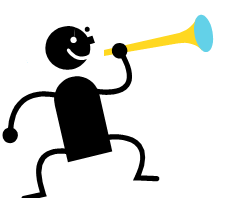 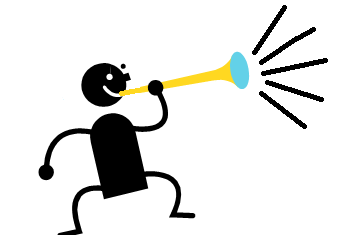 Kinetic or Potential?
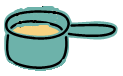 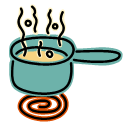 Kinetic or Potential?
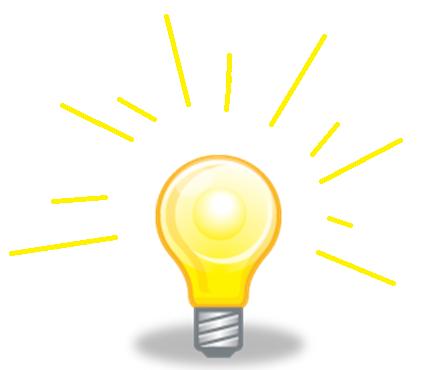 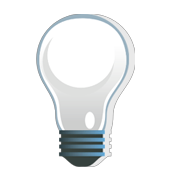 Kinetic or Potential?
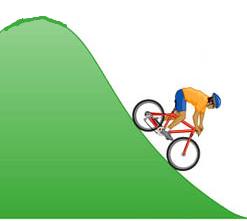 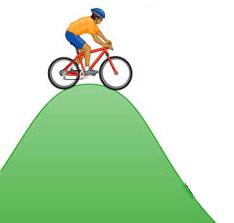 Kinetic or Potential?
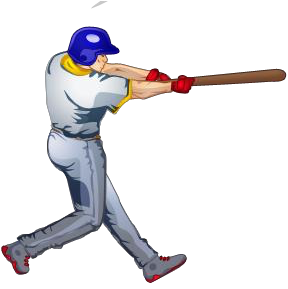 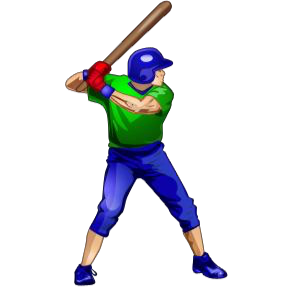 Kinetic or Potential?
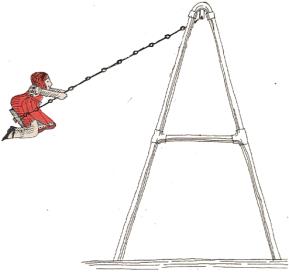 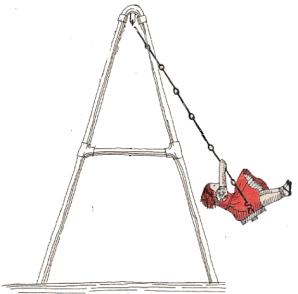 Describe the energy in this picture
The iron hammer on its own has no kinetic energy, but it has some potential energy because of its weight. To drive a nail into the piece of wood (which is work), he has to lift the iron hammer up, which increases its potential energy because if its high position. He then has to force it to move at great speed downwards (now has kinetic energy) to hit the nail.